Уникум – индивидуальный дизайнКружки хамелеон 8360.04Дизайны ко Дню медика
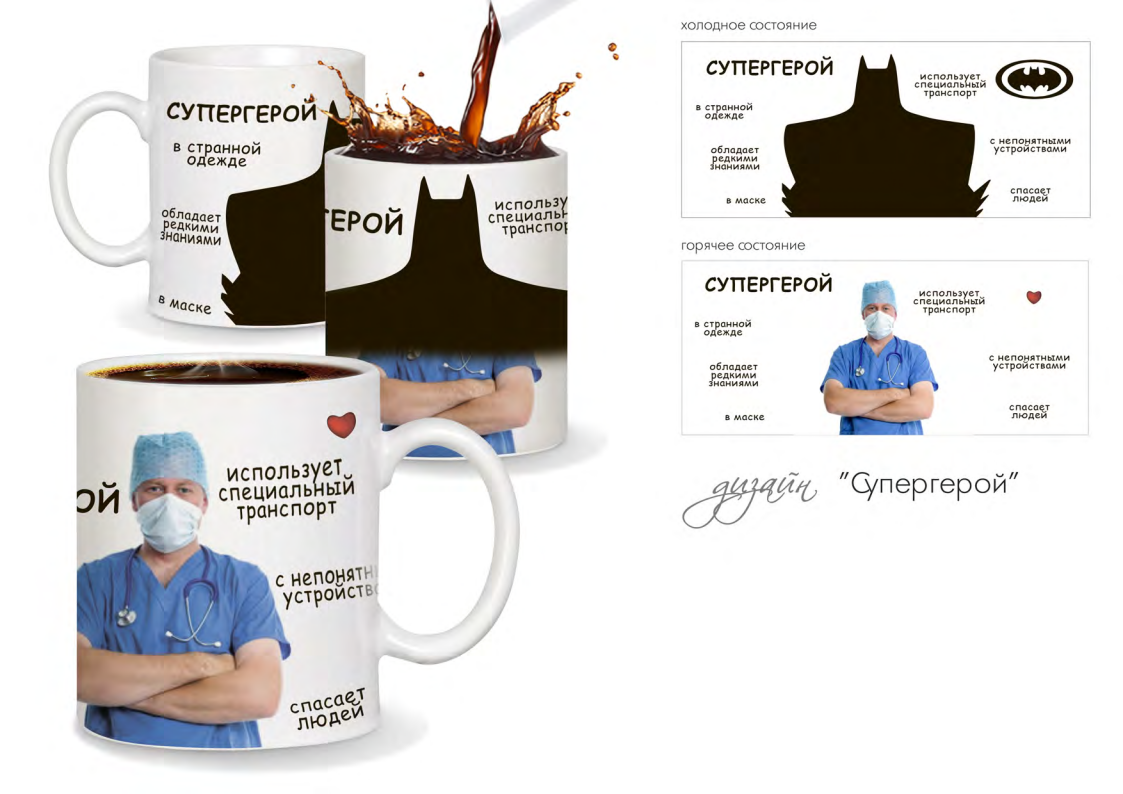 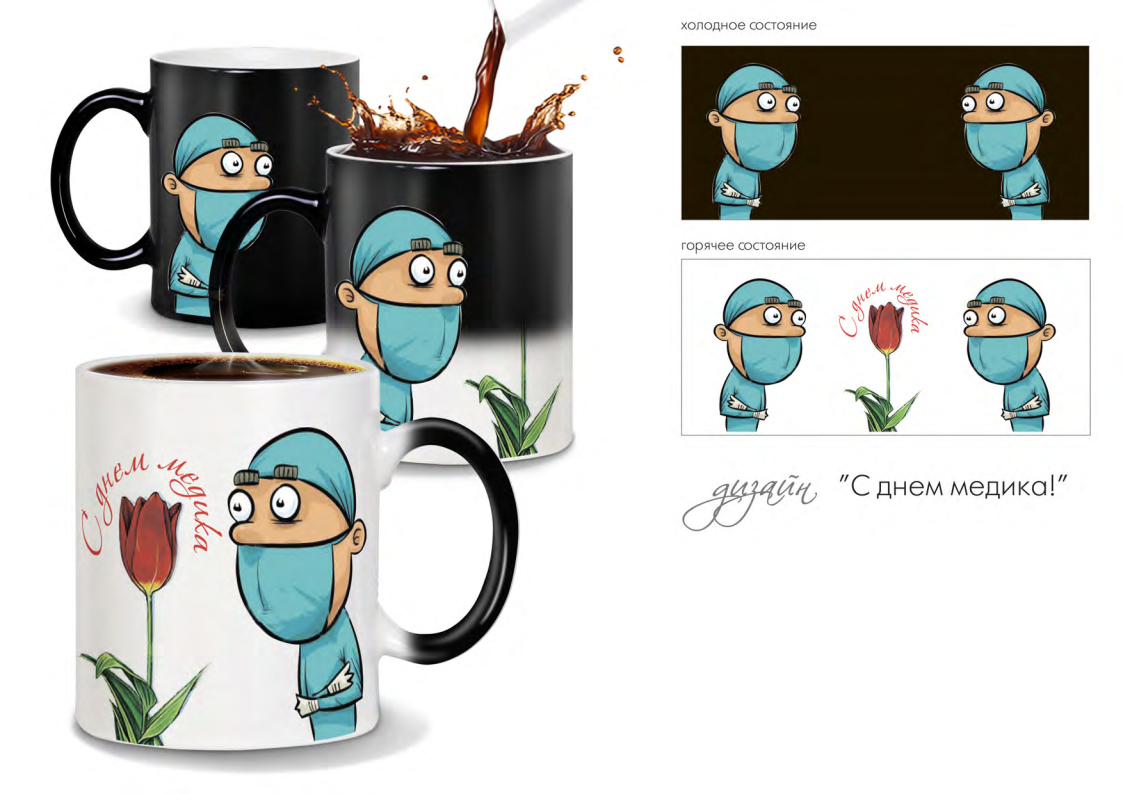 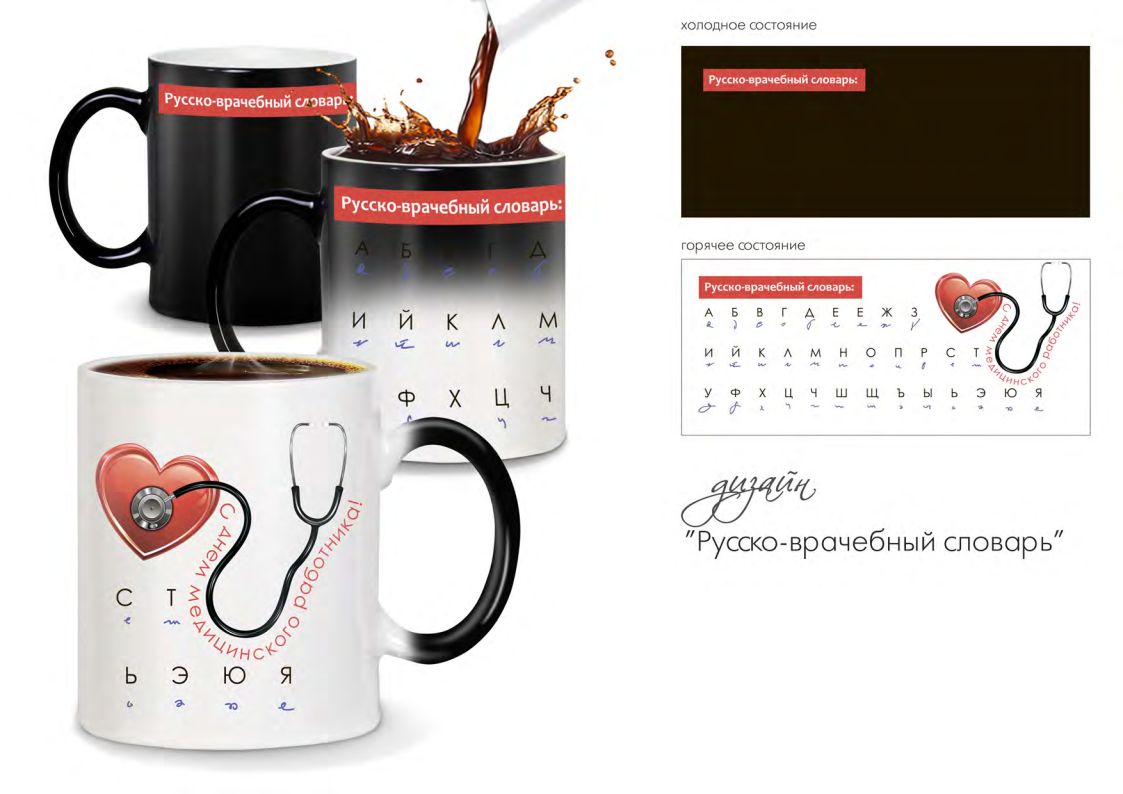 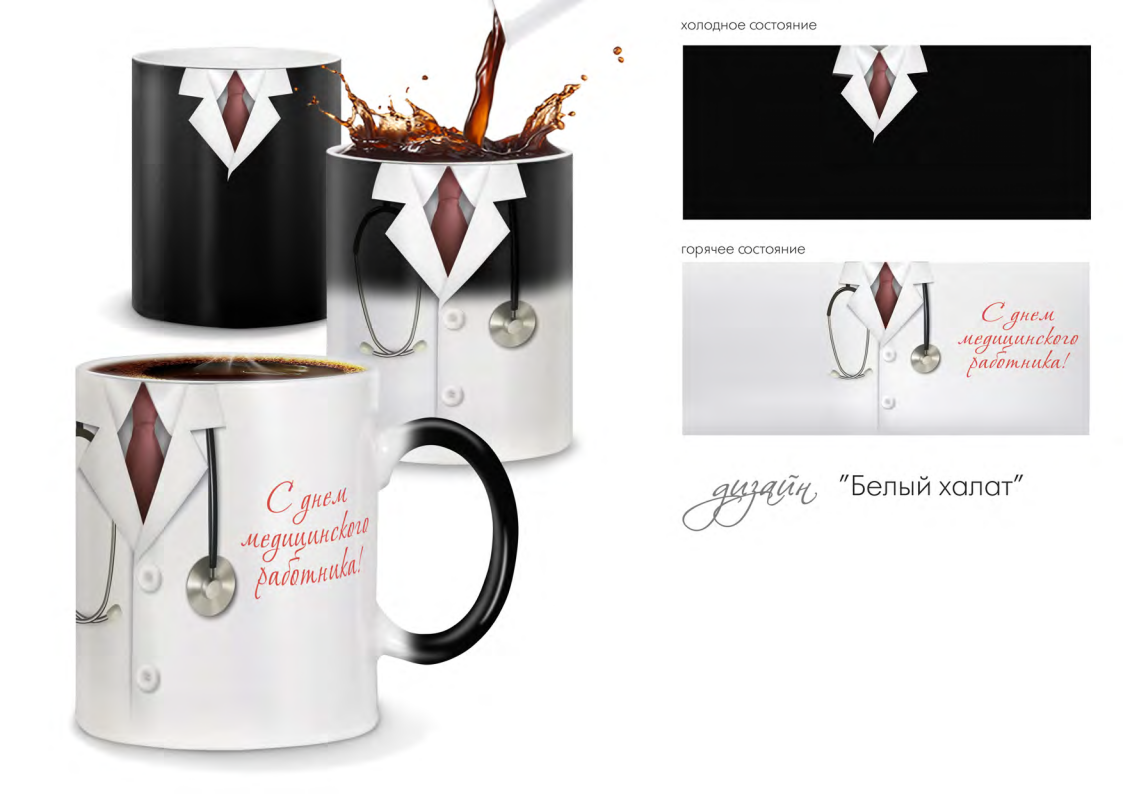 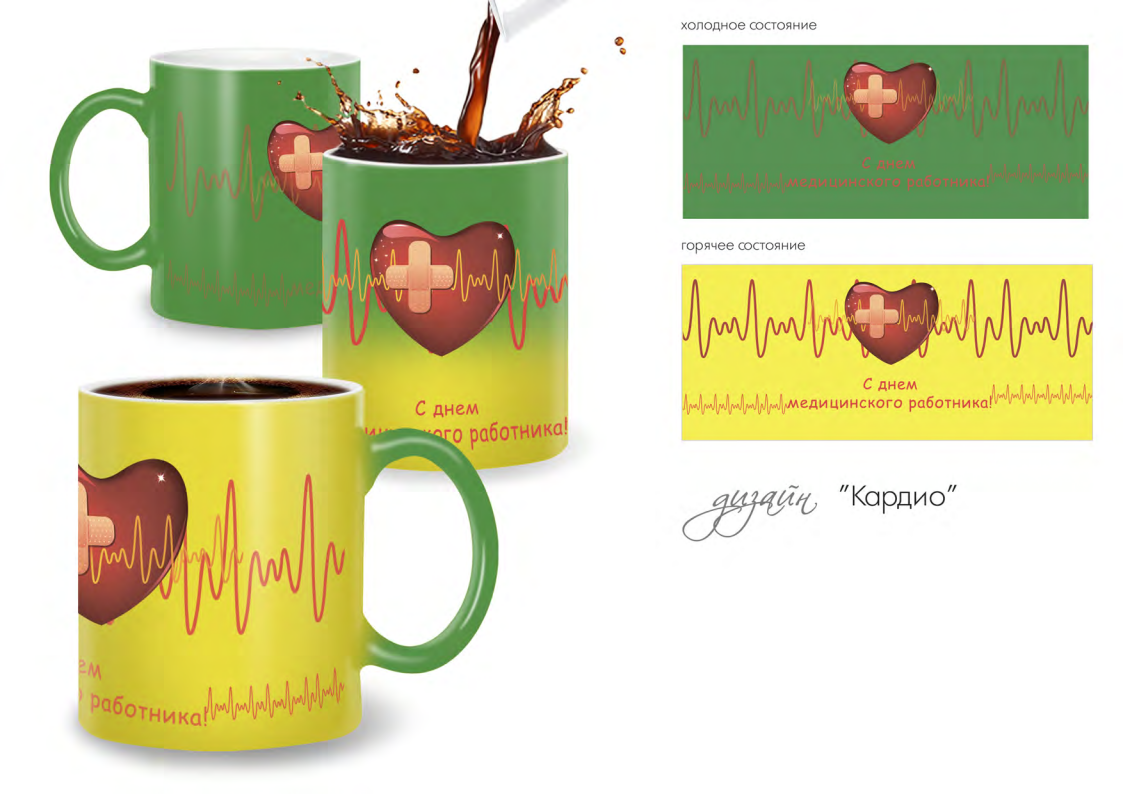